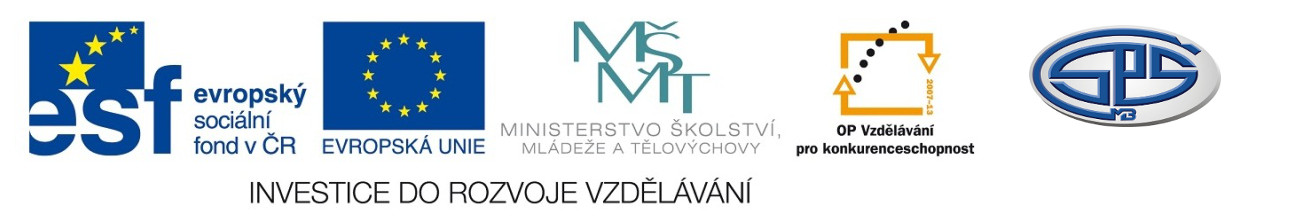 Počátky česky psané literaturyMgr. Ludmila Růžičková
Střední průmyslová škola, Mladá Boleslav, Havlíčkova 456
CZ.1.07/1.5.00/34.0861
MODERNIZACE VÝUKY
Anotace
Předmět: český jazyk a literatura
Ročník: I. ročník SŠ
Tematický celek: Počátky české literatury do doby veleslavínské
Klíčová slova: laicizace, rytířský epos, gnóma 
Forma: výklad
Datum vytvoření: 15. 06. 2013
Počátky česky psané literatury(konec 13. a počátek 14. stol.)
Literatura:
plní důležitou funkci společenskou,   podporuje upevňování feudálního státu
dochází k laicizaci literatury (přestává být záležitostí pouze duchovních)
odráží zájmy šlechty a posléze měšťanstva
Obsah a jazyk literárních děl
uplatňují se náměty světské a duchovní  
rozvíjí se vedle latiny a němčiny
v oblibě jsou především veršované skladby, důraz je kladen na jazykovou stránku děl (umělecké zpracování), nikoliv na původnost námětu
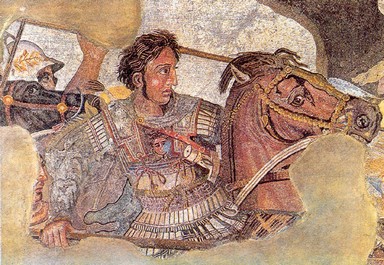 Alexandreida
konec 13. století                
autor neznámý,
    nejspíše vyšší šlechtic

    Forma - rytířský epos
    Jazyk - čeština, dokonalé verše		       	        	        básnické obraty
		     - autor vychází z latinské                        	       a německé předlohy
Obr. č. 1
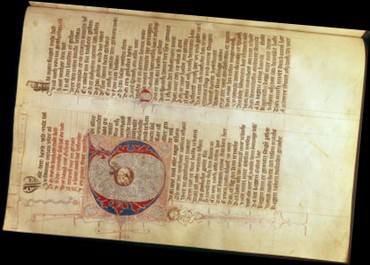 Obr. č. 2
Obsah - líčení hrdinských činů makedonského 	      krále Alexandra Velikého, zde zobrazen       	      jako rytíř, ideál středověkého panovníka
            -  děj zasazen do českého prostředí
Kompozice - předmluva, výklad Alexandrova 		    původu, hrdinské činy, smrt
Význam - formální dokonalost (je důkazem 		        vyspělosti českého jazyka)
                - politický význam v době vzniku
Alexandreida – ukázkaAristotelés dává rady Alexandrovi
Poslúchaj mne tuto sada,
toť jest mojě prvnie rada:
Jměj dvor svój po kněžskéj vnadě,
své šlechticě  jměj v svéj radě:
Chovaj sě obojetníkóv,
hospodnie čsti proradníkóv!

Ti toho jsú obyčějě:
oko sě jich vešdy směje,
jazyk jmajú vňuž meč v sobě,
jenž seče straně na obě.
sedna si

    podle knížecího mravu

    střez se
    zrádců pánovy cti



    jako
pokračování ukázky
Z chlapieho řáda nikoli
i jednoho v čest nevoli:
nebo chlap, když jest povýšen,
nesnadně bude utišen:
zlé kolo najviece skřípá,
malý had najviece sípá
a chlápě najviece chlípá…
ze stavu neurozených
     úřad
     neboť



     vede si zpupně
Pozn.:  Skladba má vysokou uměleckou hodnotu. Je psána pravidelným osmislabičným veršem (oktosylabem) se sdruženým rýmem, obsahuje gnómická trojverší. Zachovala se asi třetina textu v 9 zlomcích,  tedy asi 3000 veršů.
Gnóma = moralizující
                  průpověď
Dalimilova kronika                       Kronika tak řečeného Dalimila
Obr. č. 3
Dalimilova kronika
počátek 14. století
autor neznámý, nespíše nižší šlechtic
nejstarší česky psaná veršovaná kronika
líčí dějiny od nejstarších dob do r. 1314 (historicky méně věrohodná než Kosmova k.)
vlastenecký charakter (obavy   z přílivu cizinců do Čech)
prostý vyprávěcí sloh,  zajímavý děj, přístupný jazyk
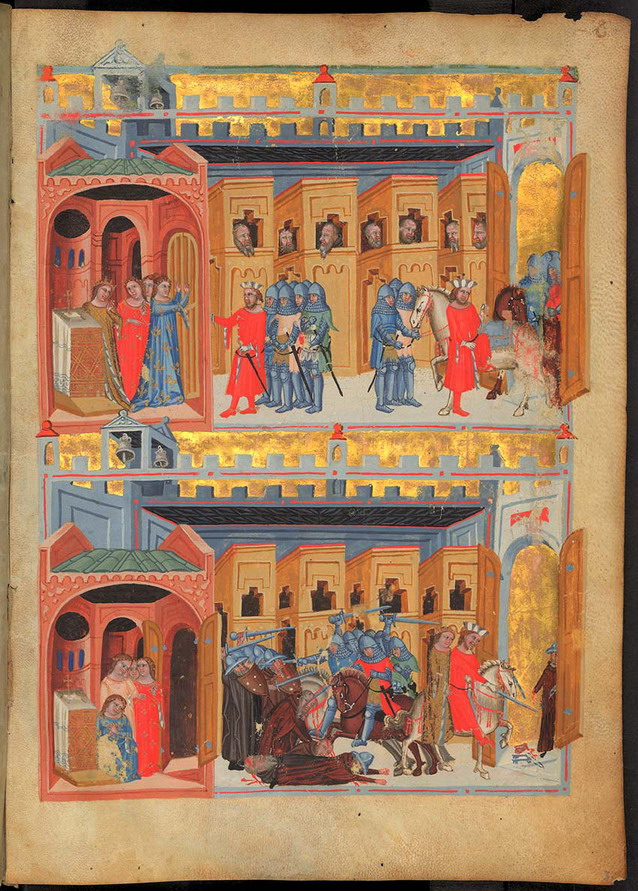 Obr. č. 4
Zajímavost:

Označení Dalimilova kronika se užívá od 17.   století. Vychází z historicky nepřesné kroniky Václava Hájka z Libočan z r. 1541, který uvedl jako možného autora Dalimila Meziříčského. Tento omyl převzali barokní historici a tradoval se až do doby národního obrození. Protože se však název vžil, užívá se dodnes.
Dalimilova kronika - ukázka
O sedlské knieni Bořeně
Kněz Oldřich o Postoloprtech lovieše.
sta sě, že když skrzě jednu ves jědieše, 
uzřě, že sedlská dievka na potocě stáše,
bosa i bez rukávkóv rúcho práše.

Sedlka velmi krásna bieše,
k tomu ovšem stydlivé nravy mějieše.
počě sě jejie krásě diviti stojě
a ihned ju sobě za ženu pojě.

Ta knieni šlechetna bieše,
jmě Bořena mějiešě.
Památky nevyčíslitelné 					     hodnoty
Do roku 2005 vlastnila Národní knihovna   v Praze ve svých sbírkách tři úplné rukopisy Dalimilovy kroniky a dva zlomky psané česky.
Obr. č. 5
V roce 2005 vydražila Česká republika zastoupená Národní knihovnou na aukci v Paříži zlomek latinského překladu Dalimilovy kroniky. Jedná se o torzo velmi výpravného a téměř věrného překladu, který vznikl kolem roku 1340. Sešitek o rozměrech 245 x 175 mm obsahuje 24 bohatě iluminovaných pergamenových stran  a byl zakoupen za více než 9 miliónů korun.
Kdo si nechal překlad zhotovit, je předmětem vědeckého bádání.
Duchovní lyrika     /13. – pol. 14. stol./
Kunhutina motlitba   (Kunhuta – dcera krále  				  Přemysla Otakara II., 				  abatyše kláštera sv. Jiří)
  Spor duše s tělem   alegorická skladba
  Ostrovská píseň - o Kristově vykoupení lidstva
Zdroje
SOCHROVÁ, M. Čítanka I. k Literatuře v kostce pro SŠ. 1. vyd. Havlíčkův Brod: FRAGMENT, 2007. ISBN 978-80-253-0186-9.
SOCHROVÁ, M. KOMPLETNÍ PŘEHLED české a světové LITERATURY. 1. vyd. Havlíčkův Brod: FRAGMENT, 2007. ISBN 978-80-253-0311-5.

Obr. č. 1,2 – topzine.cz:  online  vid. 15.6.2013. Dostupné z:
http://www.topzine.cz/alexandreida-je-nesmrtelnym-dilem-o-zivote-legendarniho-rytire
Obr. č. 3 – praha.eu:  online  vid. 15.6.2013. Dostupné z http://www.praha.eu/jnp/cz/home/zabava/muzea_a_vystavy/dalimilova_kronika_jako_gobelin.html
Obr.č.4 – hora říp:  online  vid. 15.6.2013. Dostupné z: http://www.hora-rip.cz/praotec-cech.php/ubytovani.php
Obr. č. 5 - KADUCEUS.CZ:   online  vid. 15.6.2013. Dostupné z: http://www.kaduceus.cz/pictures/2011-03-07.rukopisy.jpg